Mise en oeuvre du RGPD par la CNIL
Sophie Nerbonne, 
Chef de la Direction de la conformité, CNIL
07/06/2018
IFCLA  conference 2018 Paris
1
Les actions de la CNIL dans l'application RGPD
La mise en oeuvre du RGPD par la CNIL
2
Focus sur le principe d’ accountability et la CNIL
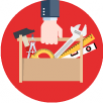 Faciliter la transformation numérique
Apporter des réponses adaptées et évolutives : packs de conformité, codes de conduite, BCR, certification, passage du " CIL" au délégué à la protection des données.
La co-régulation avec les publics concernés
Animation de réseaux avec des têtes de réseau (effet multiplicateur)
Pour une innovation durable et responsable
Comprendre les besoins des professionnels
Au service des personnes concernées 
Pour le développement d'outils réglementaires agiles (droit « facilitateur ») 
A promouvoir au niveau de l'UE
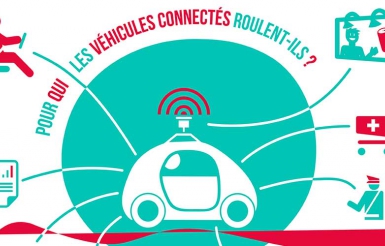 La mise en œuvre du RGPD par la CNIL
3
Qu’attendre de la CNIL maintenant ?
Outils et orientations supplémentaires du RGPD: référentiels, listes de PIA…
Application du RGPD : pas de délai de grâce mais prise en compte de la « courbe d'apprentissage »  des organisations dans les premiers mois
La mise en œuvre du RGPD par la CNIL
4
Merci !
24/04/2018
La mise en œuvre du RGPD par la CNIL
5